12 February 2017
Software Design FundamentalsBTEC Unit 51
Python
Pseudocode
Pseudocode enables:
 a programmer to concentrate and test the algorithms without worrying about the programming language
You can write pseudocode without even knowing what programming language will be used
Variables
A variable is a value that can change during the execution of a program 
Variables are assigned using the = operator 
x=3
name=“Bob”
Data types
A variable is declared the first time a value is assigned. It assumes the data type of the value it is given.  
A string is a sequence of characters
An integer is a whole number
A float is a decimal number
A boolean is true or false
Output
print(string) 
Example 
print(“hello”)
Input
variable=input(prompt to user)  
Example name=input(“Please enter your name”)  
print and input are procedures
a procedure is a type of subroutine – a self-contained section of code that performs a specific task and is referenced by name
a procedure is passed a parameter when it is called from the main program
the parameter is in brackets ()
Exercise
Write pseudocode to obtain a number from the user and then print it out
Python
Start IDLE
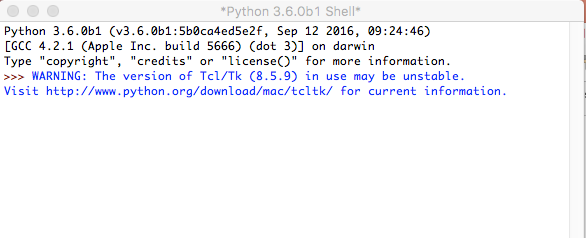 Interpretative
Python will compute each line when entered
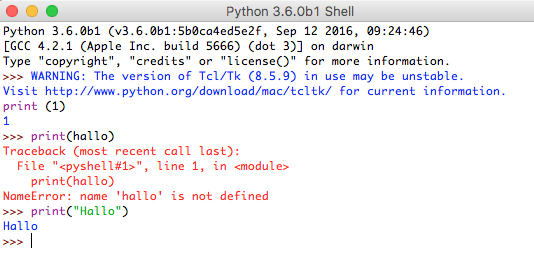 Saving programs
Open a new file
Type print(1+2)
Save the file
Run the module 
Should get the result 3
Write a program
Write a Python program to obtain a number from the user and then print it out

variable = input (‘Prompt')
Operators
Logical Operators
AND 
OR 
NOT 
while x<=5 AND flag==false
Exercises
Write pseudocode to obtain a number from the user and then print out the square and the cube
Write pseudocode to obtain two numbers from the user and then print out their sum
Write pseudocode to obtain a radius of a circle from the user and then print out the area

Write Python programs for each one
Iteration
Iteration – Count Controlled 

for i=0 to 7
    print(“Hello”)
next i  
Will print hello 8 times (0–7 inclusive)
Iteration
Iteration – Condition Controlled 
 
while answer!=“computer”
    answer=input(“What is the password?”)
endwhile 
 
do
    answer=input(“What is the password?”)
until answer==”computer”
Exercises
Write pseudocode to prompt the user to enter a radius of a circle and then print out the area, unless the radius is zero, in which case the program ends
Write pseudocode to print out Fibonacci numbers up to a number entered by the user(The Fibonacci sequence is a series of numbers where a number is found by adding up the two numbers before it. 0 1 1 2 3 5 etc) 
Write Python programs for each 

HINT – use while
Selection
if/else 
 
if entry==“a” then
print(“You selected A”)
      elseif entry==“b” then 
print(“You selected B”) 
      else         
print(“Unrecognised selection”)
endif
Selection
switch/case 
 
switch entry:
	case “A”:
		print(“You selected A”)
	case “B”:
		print(“You selected B”)
	switch/case 
 
switch entry:
case “A”:
print(“You selected A”)
case “B”:
print(“You selected B”)
default:
 		print(“Unrecognised selection”)
endswitch
default:
 		print(“Unrecognised selection”)
endswitch
Exercises
Write pseudocode to prompt the user to enter a radius of a circle and then print out either the area or the circumference according to user input, unless the radius is zero, in which case the program ends

Write pseudocode for a program that prompts for two numbers and then either adds, subtracts, multiplies or divides them according to user input.

Write Python programs for each 
HINT – initialise variables, declare constants
You have learnt:
The three fundamentals of programming

Sequence

Iteration 

Selection